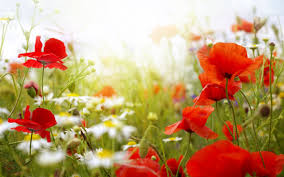 স্বাগতম
পরিচিতি
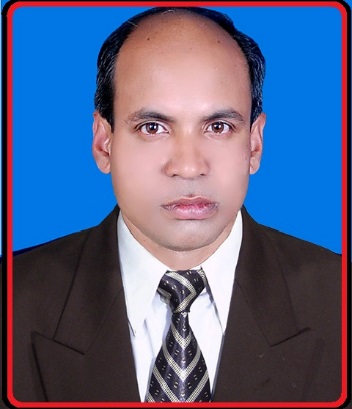 সিদ্ধার্থ কুমার সরকার (সিতু)
সহকারি শিক্ষক  ICTমধ্যকুমরপুর গার্লস স্কুল এন্ড কলেজ
কুড়িগ্রাম সদর, কুড়িগ্রাম
মোবাইল ফোনঃ 0171০-৮৭০৬৫১
s.sarker44@gmail.com
শ্রেণিঃ নবম
বিষয়ঃ ফিন্যান্স ও ব্যাংকিং
অধ্যায়ঃ প্রথম
নিচের ছবিগুলো মনযোগ সহকারে লক্ষ্য কর
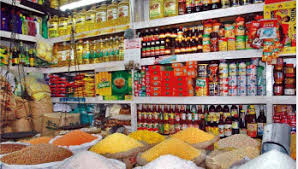 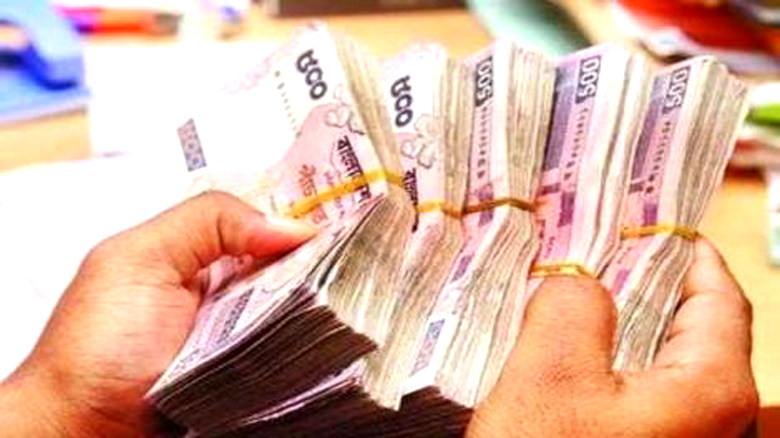 ব্যাংক ঋণ
ব্যাবসা প্রতিষ্ঠান
নিচের ছবিগুলো মনযোগ সহকারে লক্ষ্য কর
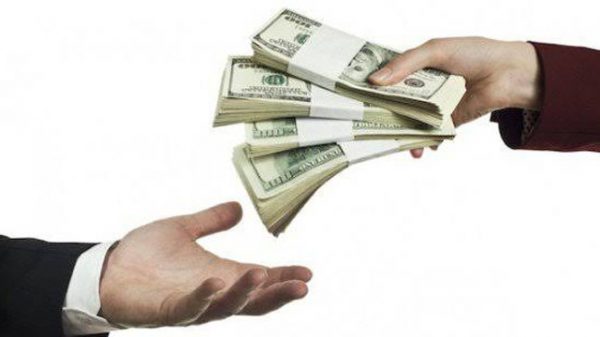 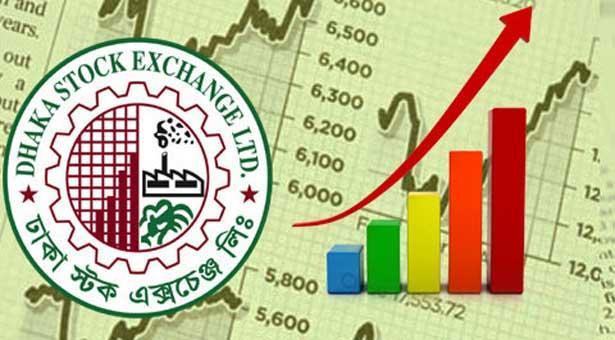 শেয়ার বাজার
বিনিয়োগ
আজকের পাঠের বিষয়-
অর্থায়ন
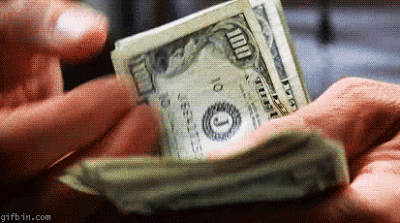 শিখনফল
এই পাঠ শেষে শিক্ষার্থীরা… 
 অর্থায়ন কী বলতে পারবে;
 অর্থায়নের প্রকারভেদ উল্লেখ করতে পারবে;
 বিভিন্ন প্র্রকার অর্থায়নের মধ্যে পার্থক্য নির্ণয় করতে পারবে।
নিচের ছবিগুলো মনযোগ সহকারে লক্ষ্য কর
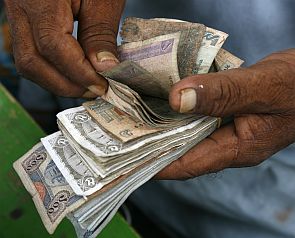 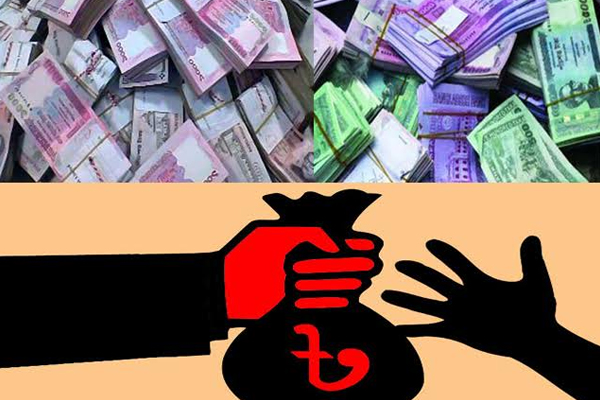 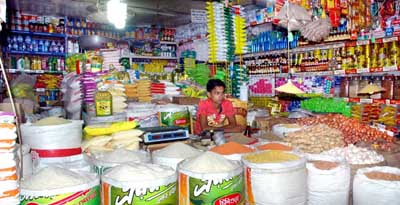 বিনিয়োগ
অর্থ উপার্জন
উৎস
ব্যাক্তি, প্রতিষ্ঠান ও সরকারের অর্থ সংগ্রহ এবং ব্যবহার বিষয়ক ঘটনা, নীতি ও 
তত্ত্বাবলীকে অর্থায়ন বা Finance বলে।
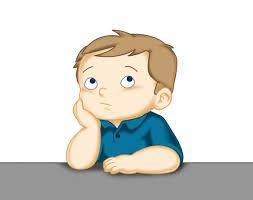 একক কাজ
অর্থায়ন বলতে কী বুঝ ?
পারিবারিক আয়
পারিবারিক ব্যয়
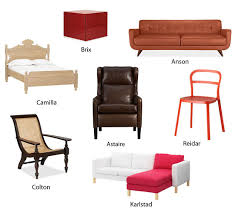 আসবাব ক্রয়
কৃষি
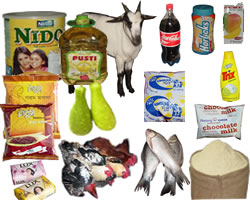 বাজার খরচ
ইলেক্ট্রনিক্স ক্রয়
চাকুরী/ব্যাবসা
পারিবারিক অর্থায়ন
সরকারি ব্যয়
সরকারি আয়
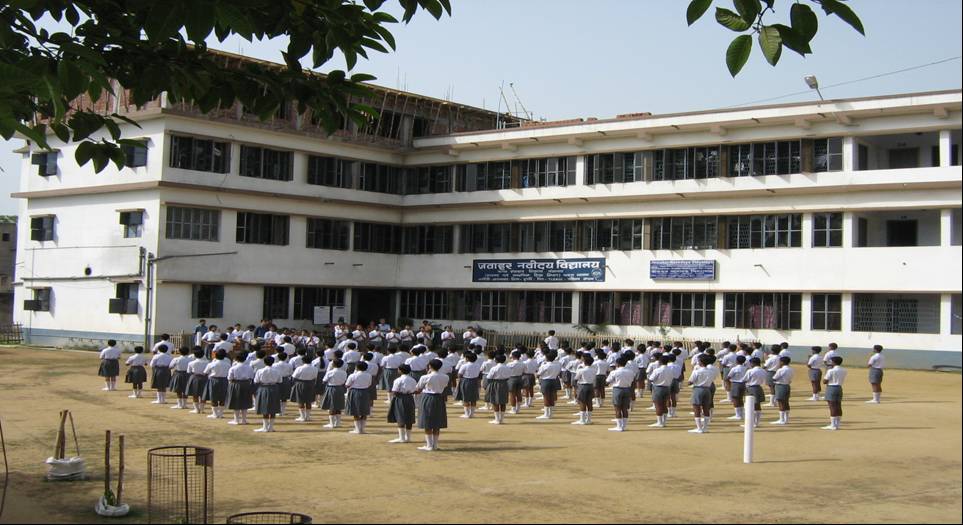 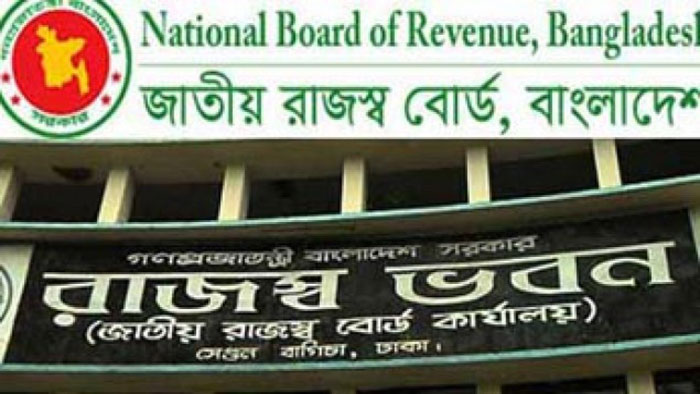 স্কুল
কর
সেতু
আমদানী রপ্তানী শুল্ক
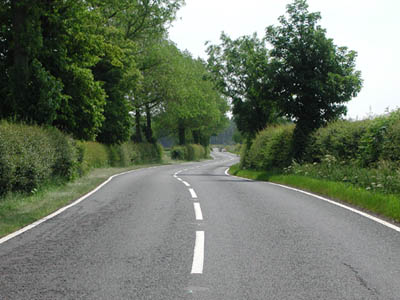 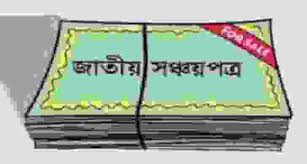 রাস্তা
সরকারি অর্থায়ন
আমদানী
রপ্তানী
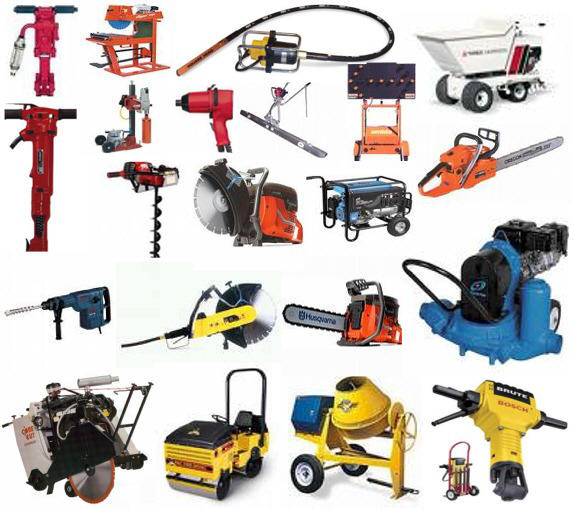 তৈরী পোষাক
মেশিনারিজ
খাদ্য সামগ্রী
পাট ও পাটজাত দ্রব্য
আন্তর্জাতিক অর্থায়ন
পেট্রোলিয়াম জাত
কৃষিজাত দ্রব্য
অব্যবসায়ী প্রতিষ্ঠানে ব্যয়
অনুদান গ্রহণ
মসজিদ
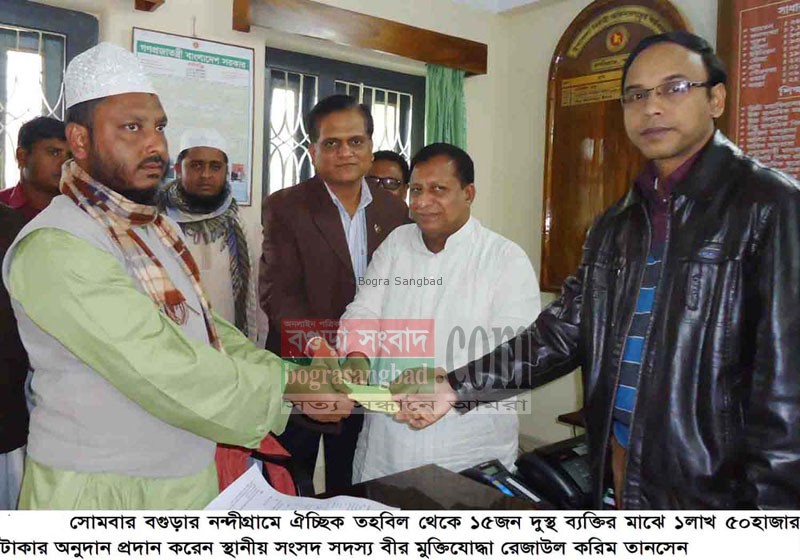 মন্দির
অব্যবসায়ী প্রতিষ্ঠানে  অর্থসংস্থান
অর্থের উৎস
ব্যাবসা এর ধরন
একমালিকানা
নিজস্ব তহবিল
ব্যাংক
অংশীদারি
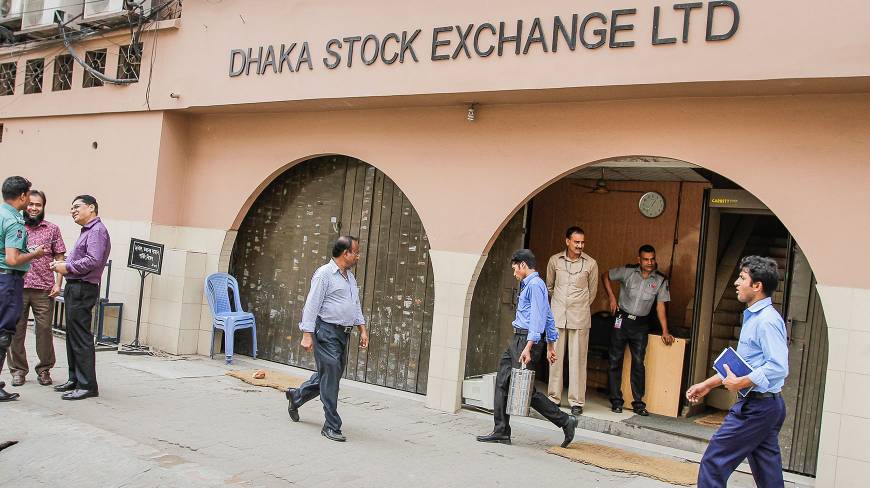 ঋণ
যৌথ
ব্যবসায়  অর্থায়ন
ব্যাংক
আর্থিক প্রতিষ্ঠান
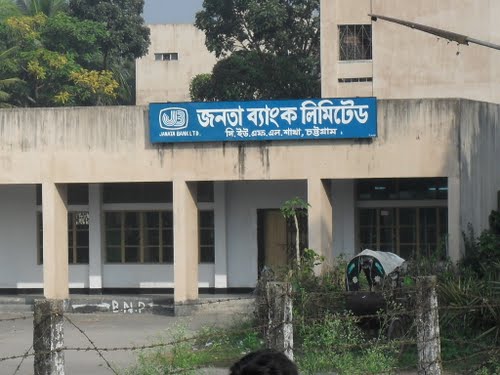 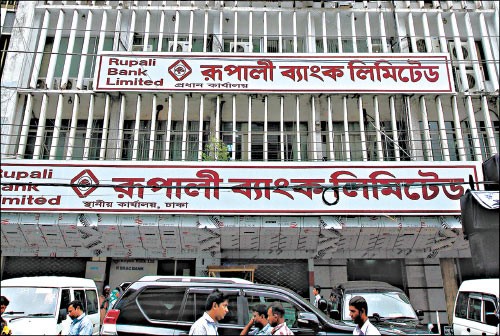 আইসিবি
ব্যাংক ও আর্থিক প্রতিষ্ঠানে  অর্থায়ন
অর্থায়নের শ্রেণি বিভাগ  গুলো লক্ষ্য করঃ
দলীয়  কাজ
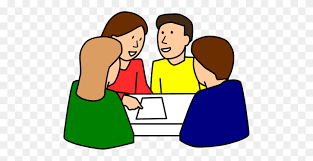 সরকারি অর্থায়ন ও ব্যবসায় অর্থায়নের মধ্যে  পার্থক্য লিখ।
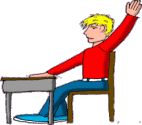 মূল্যায়ন
১। সরকারি অর্থায়ন  কোনটি?
(ক)  রাস্তা-সেতু        (খ) জনতা ব্যাংক  
(গ) সেবাদান           (ঘ) জামা কাপড় ক্রয়
২। অর্থায়ন কয় প্রকার?
(ক)  ৪ প্রকার   (খ) ৭ প্রকার   
(গ)  ৫ প্রকার   (ঘ) ৬ প্রকার
বাড়ির কাজ
আন্তর্জাতিক অর্থায়ন একটি দেশের উন্নয়নে  কিভাবে অবদান রাখতে পারে ব্যাখ্যা কর।
সকলকে ধন্যবাদ